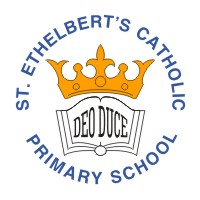 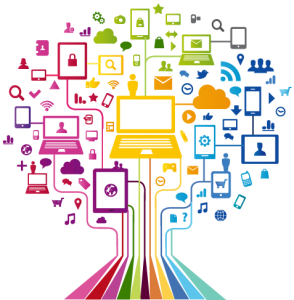 Curriculum Overview Year 5
Advent Term 2023
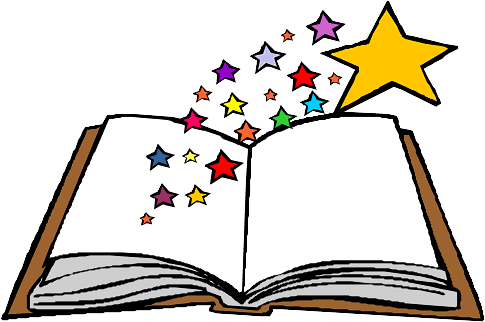 Please find below information about what your child will be learning this term.
If you would like more information speak to your child’s teacher.
Maths
Developing fluency in maths:

Place value in numbers up to and beyond 1,000,000
Addition and subtraction of 4 digit numbers
Multiplication and division
Fractions
Literacy and Whole Class Reading
Literacy Key Texts to Study:
Journey – Aaron Becker – Whole school text
Wolves in the Walls – Neil Gaiman – Descriptive
The Monsterology Handbook – Ernest Drake – Historical fiction
Cloud Tea Monkeys – Mal Peet and Elspeth Graham – Fiction
Stone Bone Girl – Laurence Anholt - Fiction
Cinquain Poetry – WW1 – Poetry
Whole Class Reading
Beowulf – Michael Morpurgo – Historical Fiction
Kensuke’s Kingdom – Michael Morpurgo – Historical Fiction
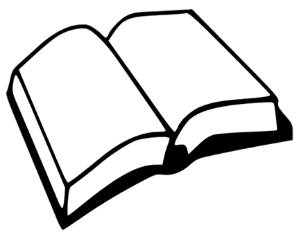 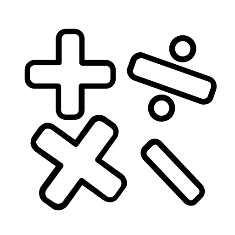 Science
Animals including humans 
Changes as humans develop to old age
Focusing on the differences between male and female development in adolescence, considering why there are differences.
How do out bodies change as we get older?
Living things and their habitats
Life cycles
Differences in lifecycles of mammals, amphibians, insects and birds. Life process of reproduction in some plants and animals
What is the same? What is different?
RE
Domestic Church :Family
Ourselves
•  A deepening awareness of ‘Who I am’  
•  Ourselves as made in the image and likeness of God  
 Baptism/ Confirmation : Belonging
Life choices
Showing care and commitment
• The call to life and love within the community; marriage  
 Advent/ Christmas: Loving
Hope
•  Waiting hopefully  
•  Advent is the Church’s season of waiting in joyful hope for the coming of Jesus, the promised One, at Christmas and at the end of time
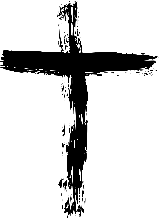 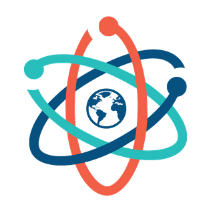 PE
Sports Coach
Athletics/Swimming
Basketball
Getset4PE
Ball Skills:
Accuracy
Reaction and Response:
Agility
Art/ Design
Plan, create and evaluate
Viking brooches
Viking cloak
History/ Geography
Anglo Saxons Settlement of Britain
Key Focus Knowledge – life in Anglo Saxon Britain including village life and the development of Christianity 
Key Focus Historical Enquiry – why is most evidence at this time based on Anglo Saxon writing (the winner tells the story)
Europe
Key Geographical Knowledge
Awareness of key locations in Europe and how population is distributed
 Key Geographical Enquiry
In depth study of one country to create a profile
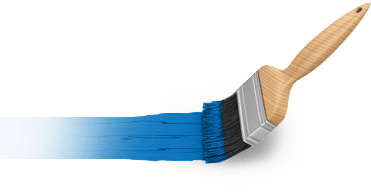 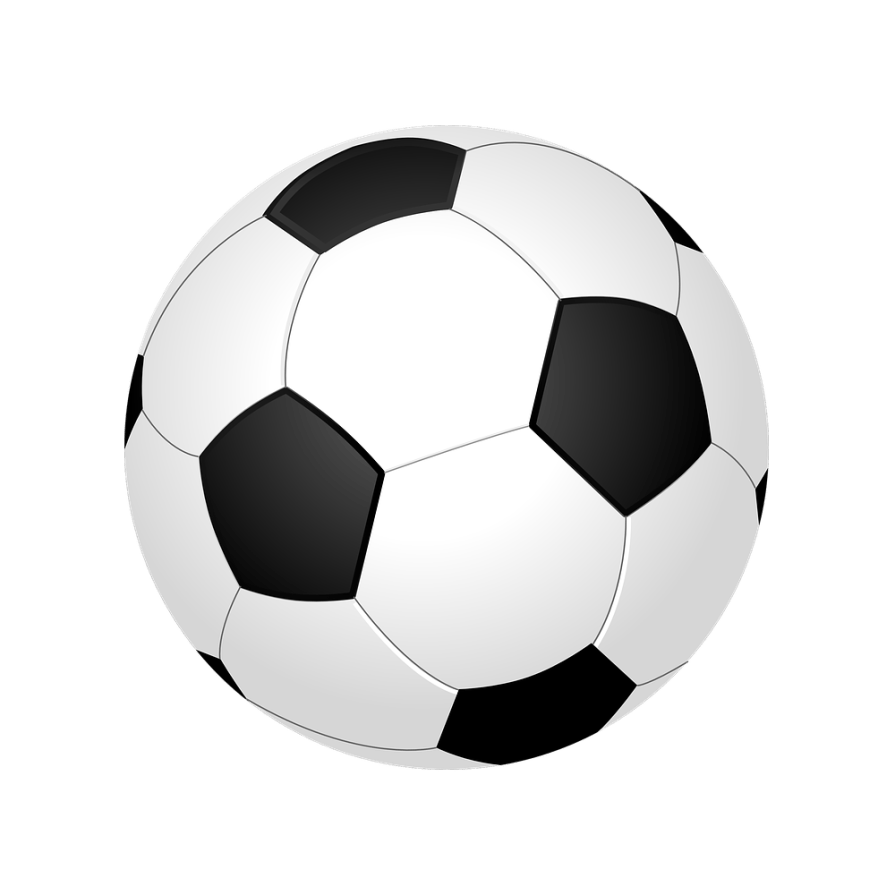 PSHE
Physical and Mental wellbeing

Families and Friendships
Managing friendships and peer influence
Safe relationships
Physical contact and feeling safe
Respecting ourselves and others
Responding respectfully to a wide range of people
Recognising prejudice and discrimination
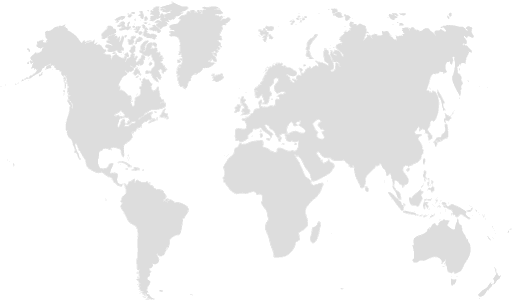 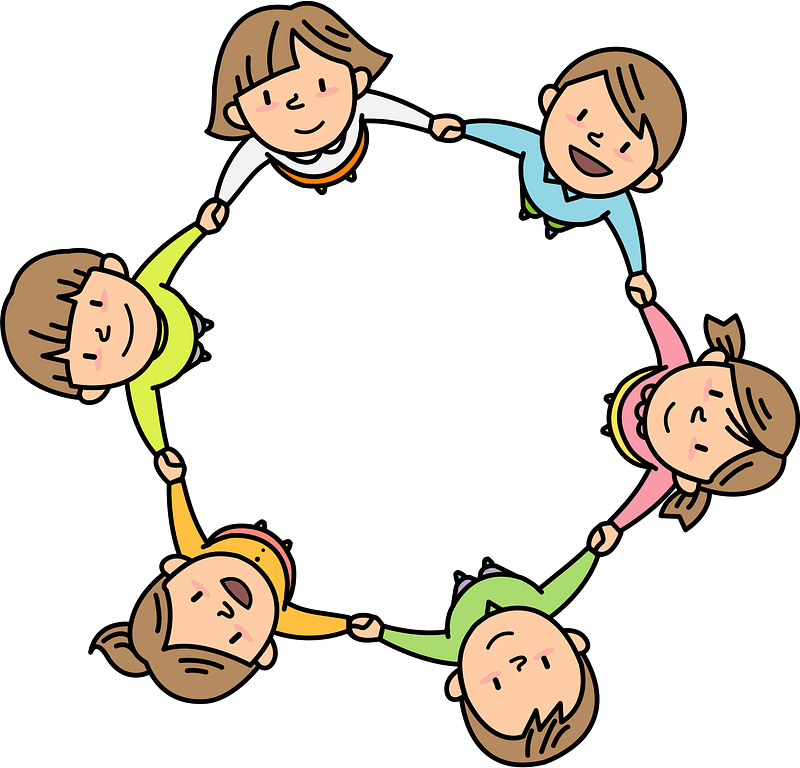 Computing
Network Communication
How data is split, addressed, routed and recombined across the internet in packets.
Describe and compare the rolls of network equipment in sending messages.
Key vocabulary 
router, packet, switch


.
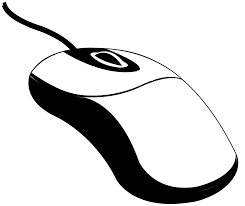 Music 
Learning to play a musical instrument (recorder). Singing assemblies